How did Covid 19 impact my life?
Noa Leskovar
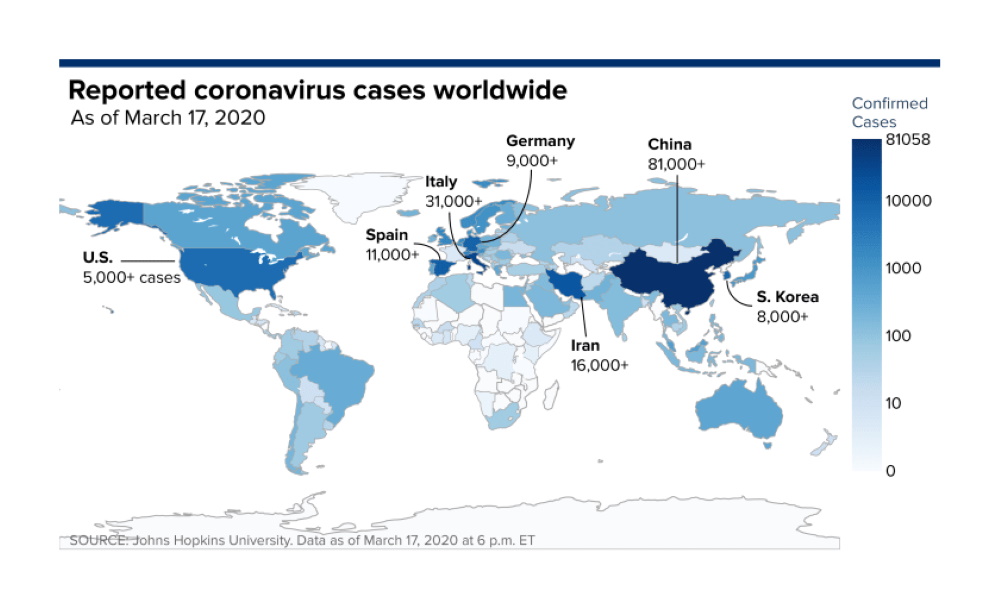 coronavirus first appeared in China but i wouldn't worry about that
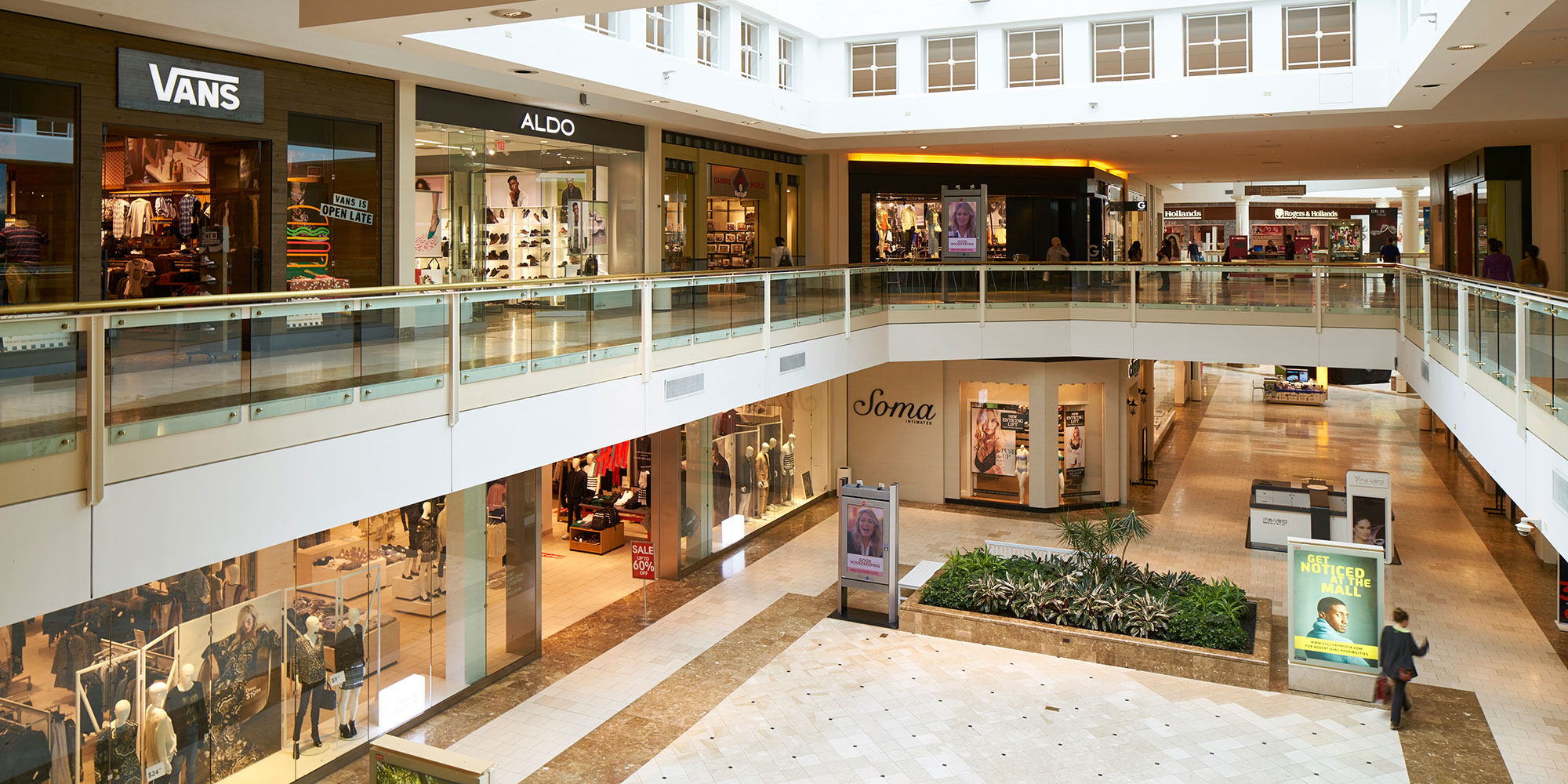 after some time it appeared in Croatia then all malls closed and nobody can go hang out
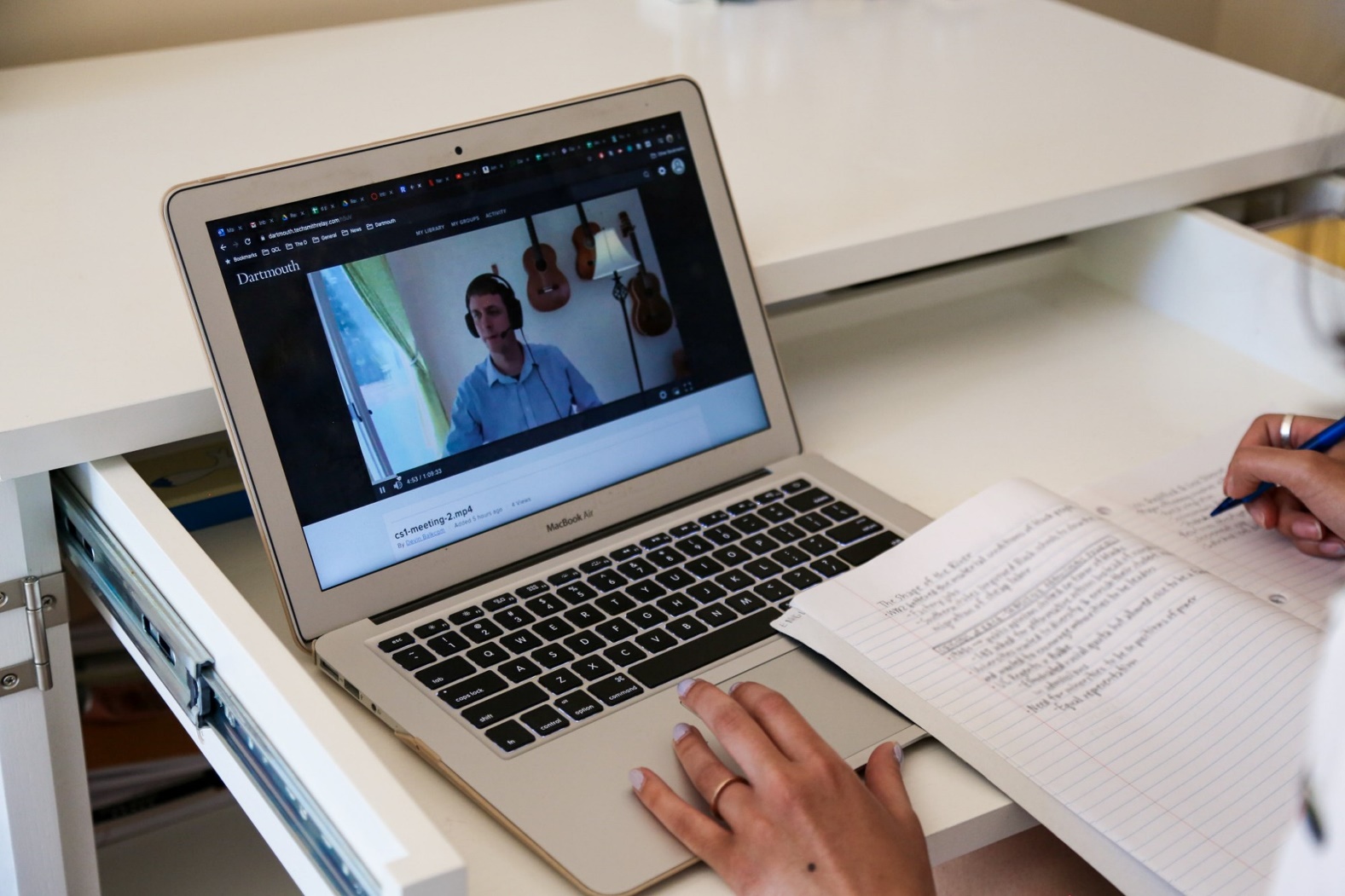 schools started online and we were all sad about it, we could not hold on or see
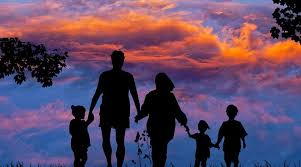 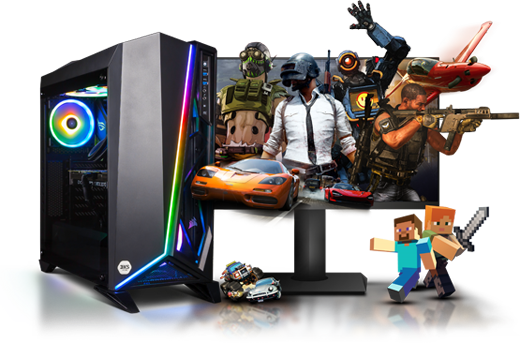 I spent my days at home with my parents, sometimes I was on the computer
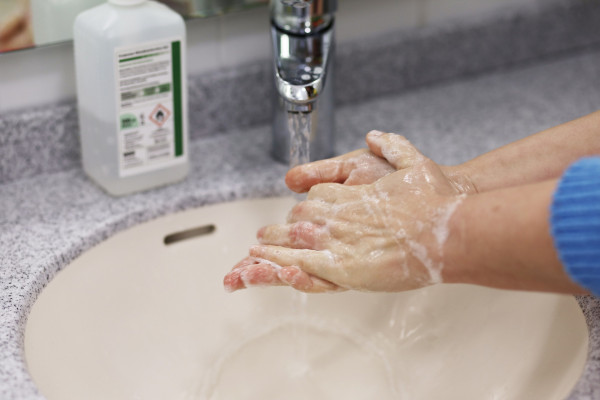 I'll take more care of washing my hands, and I will be careful not to touch the things that people have put their hands on before me
Stay home and your normal life will return soon!